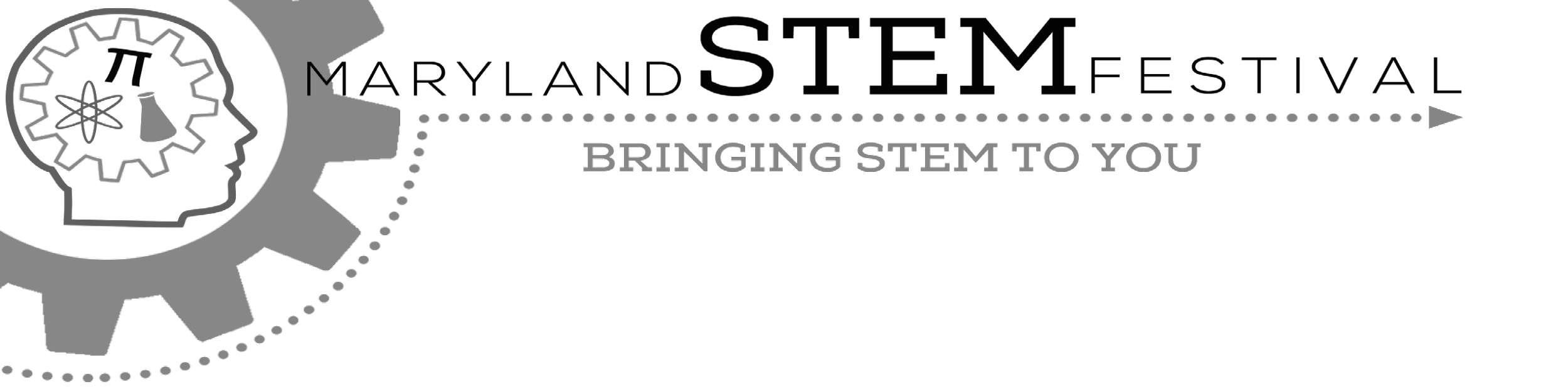 This space for placement of event pics, host headshot, logos, etc.  Remove this shape after they’ve been placed.
Title Event
Attribution line can be:
Presented by:
In honor of:
Thanks to our Sponsor:
Or anything else you need it to be.
If not needed, this line can be deleted.

Delete this entire box from your poster before finishing.
of
Attribution Line:
Host Organization or Co-host
Headline for Description!

This text should be your event description. Essential information will go below in the yellow box, so use this text space creatively to describe what will be happening during your event & enticing guests to want to join you.
You can type as little or as much as you’d like, and if your description takes up TOO much room, adjust the font size accordingly!
The LEARN MORE button is automatically set to the general MD Stem Fest events page.  To edit this link to be specific to YOUR event’s info on the MD Stem Fest Site:
Navigate your browser to the exact webpage you want to link here.
Copy the website address
Come back to this powerpoint and select the button, so you see the adjustable points around the button.
In the tool bar above click the “INSERT” tab
In the toolbar, click the “Hyperlink” icon (looks like a globe with a chain in the corner)
Paste the address you want into the “Address” field at the bottom of the pop up window.
Click “OK”
Delete this entire box from your poster before finishing.
X:00pm - Month 00, 2024
Location Name, Building
Street Address
City, ST
This space CAN be used for a secondary logo if needed. Remove it before you finish
LEARN MORE
marylandstemfestival.org